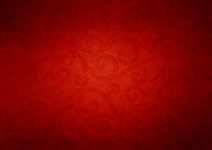 Понедельник
красный день
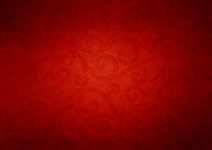 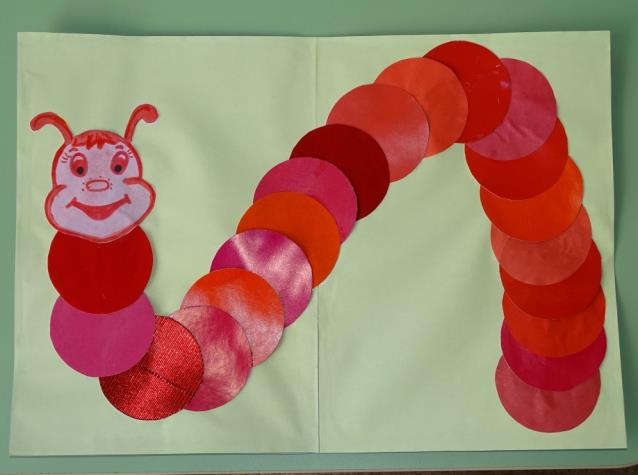 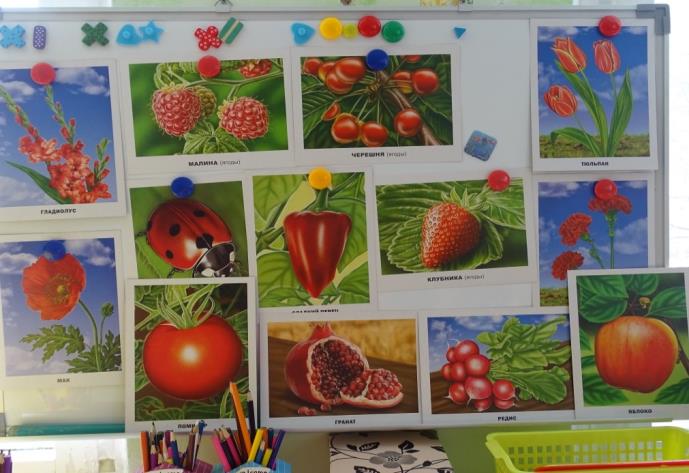 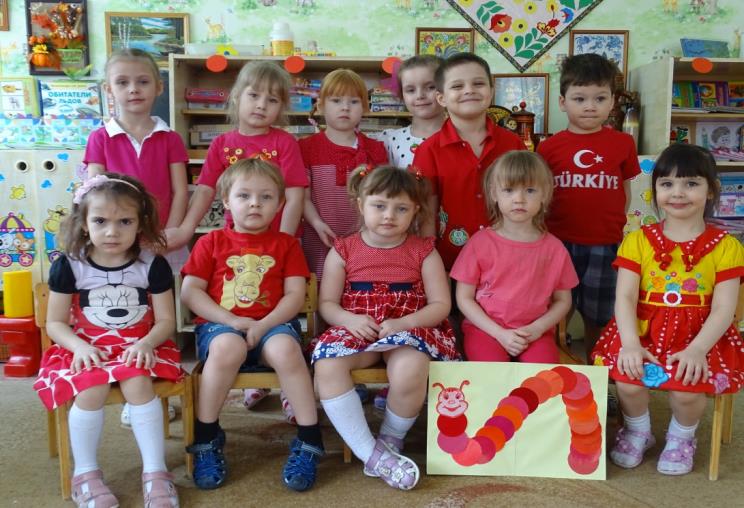 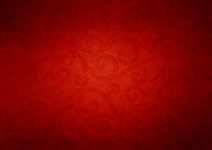 Играли и рисовали.
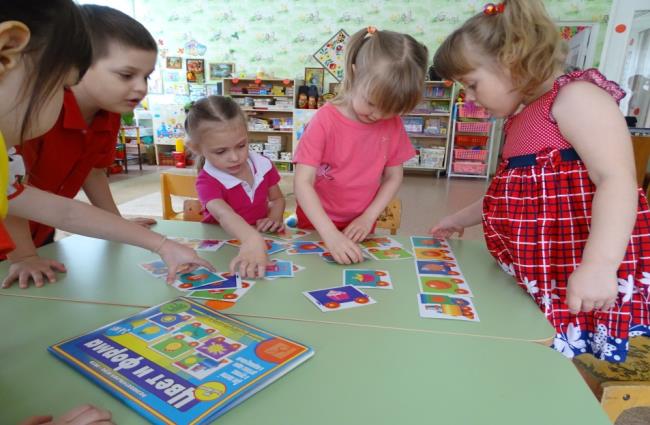 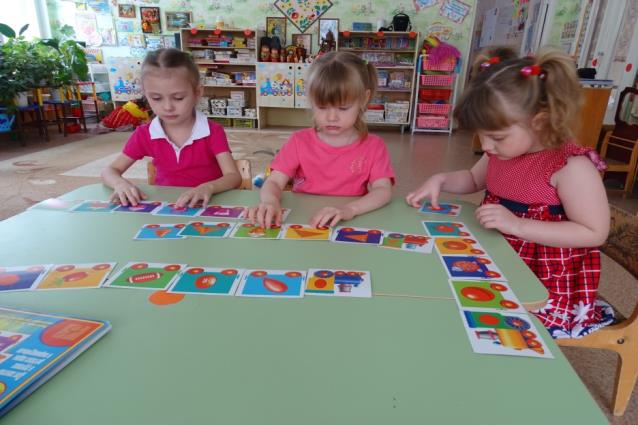 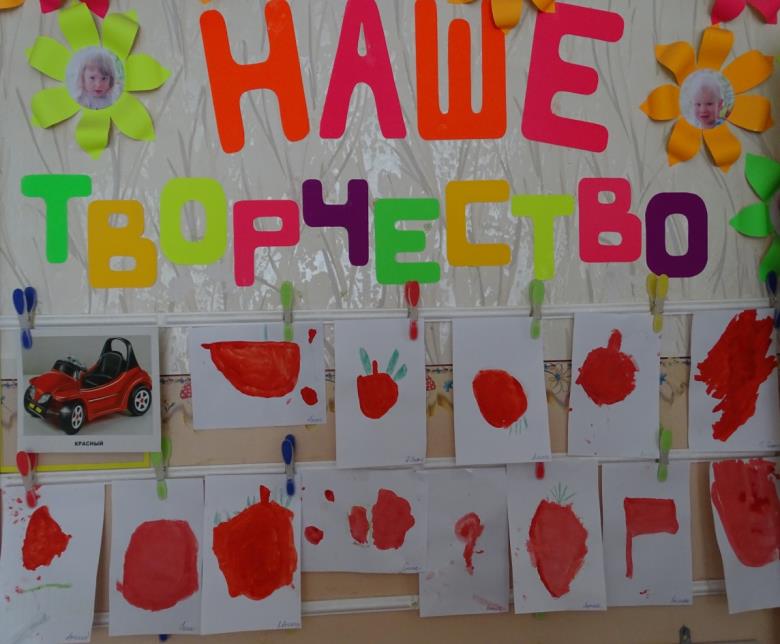 Рисование на тему
«Что бывает красным»
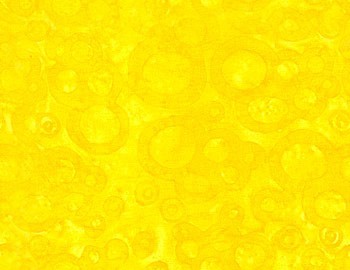 Вторник 
жёлтый и оранжевый день
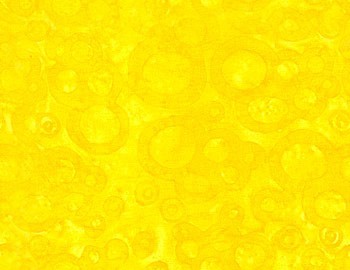 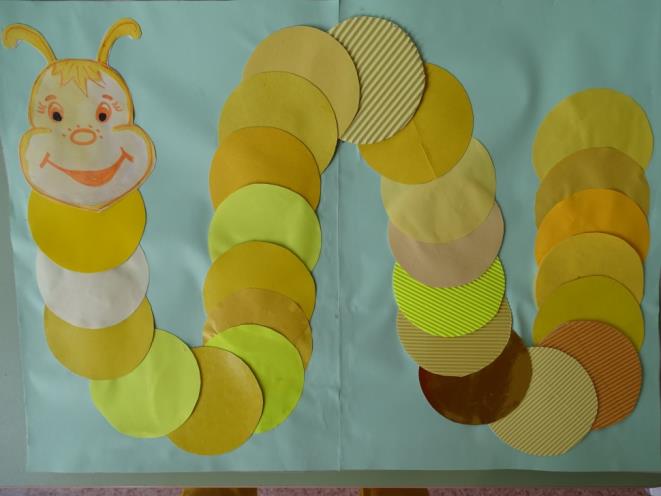 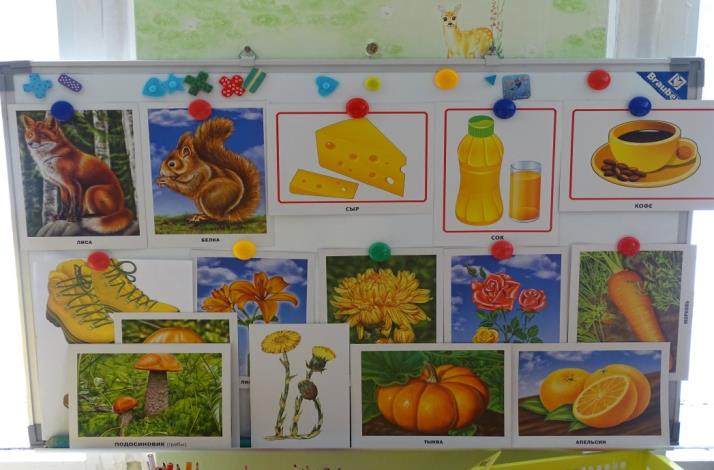 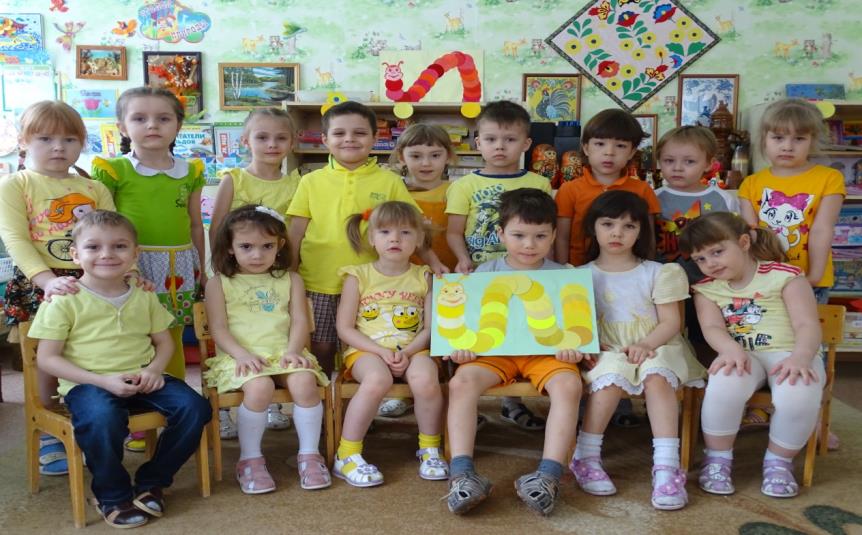 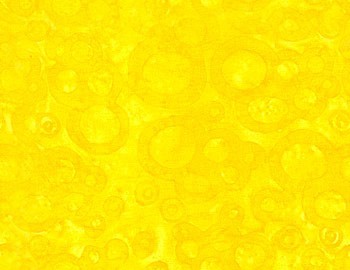 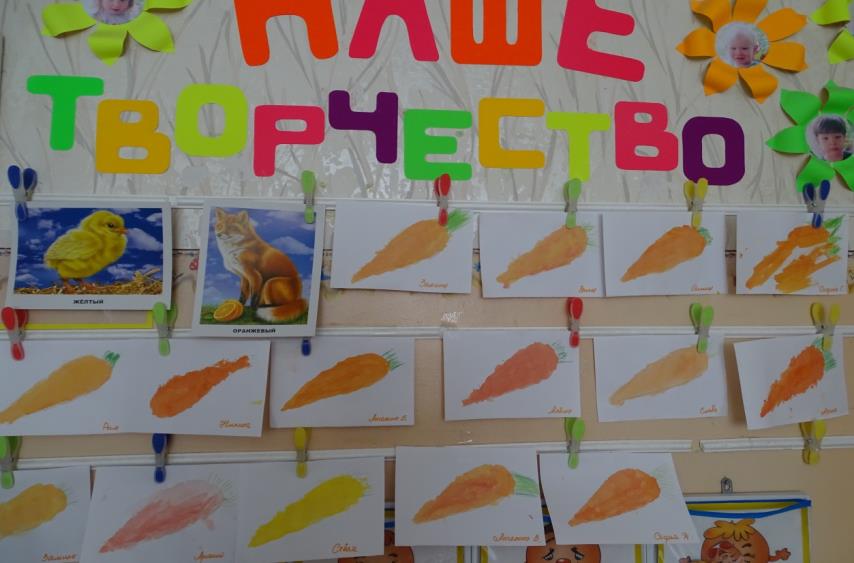 Рисование  тема 
«Морковка»
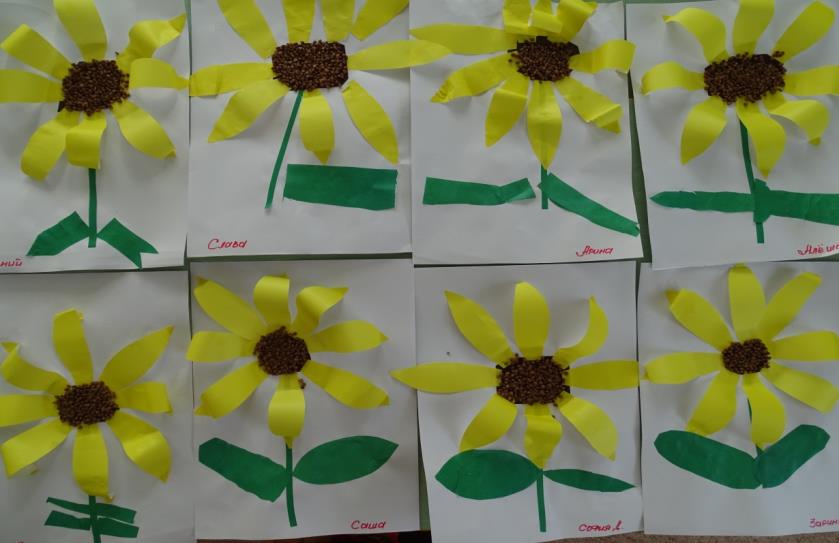 Аппликация тема
«Подсолнухи»
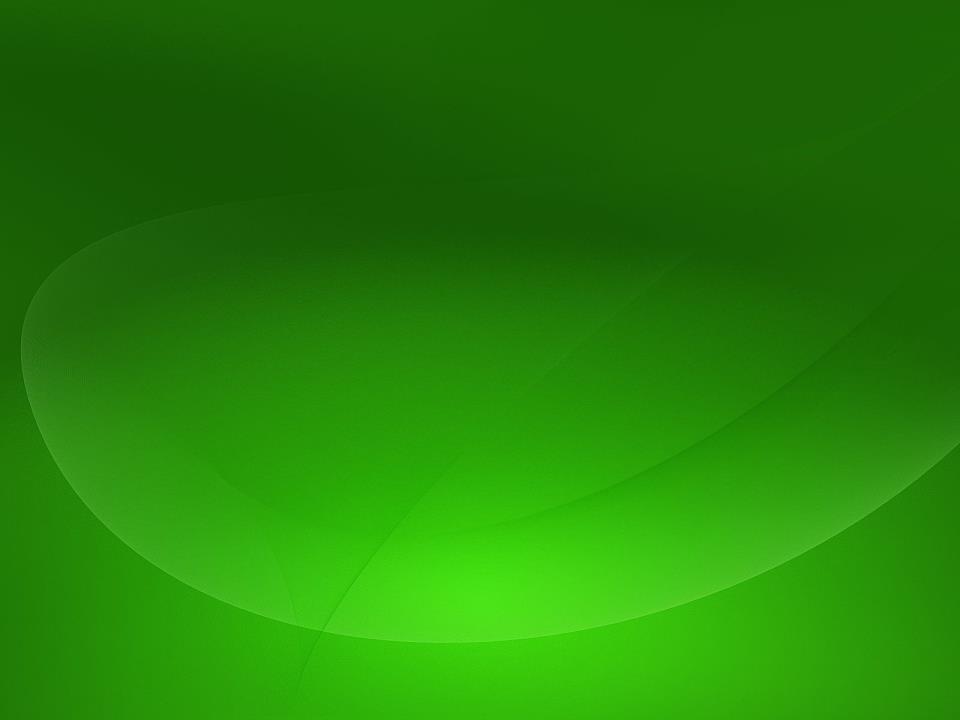 Среда
зелёный день
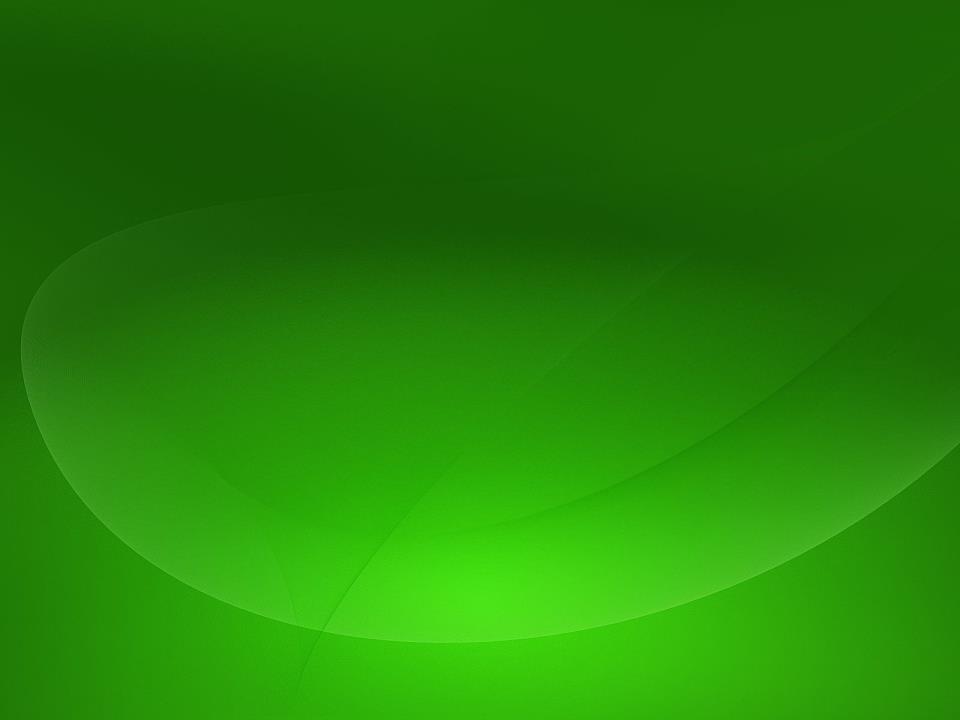 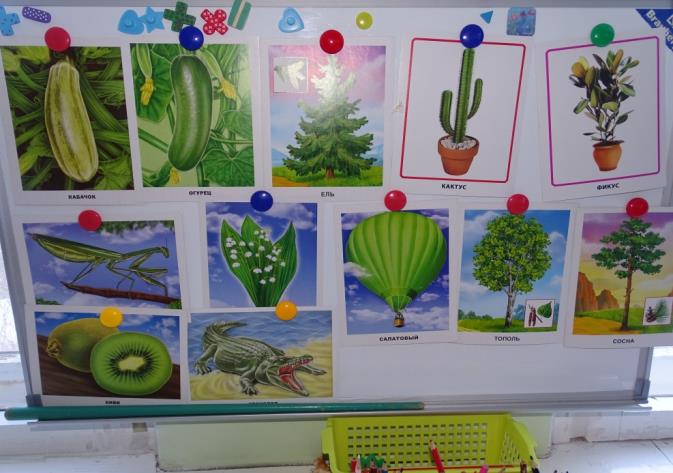 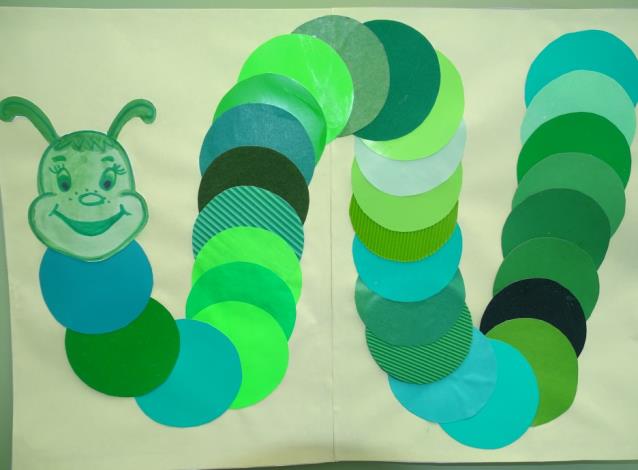 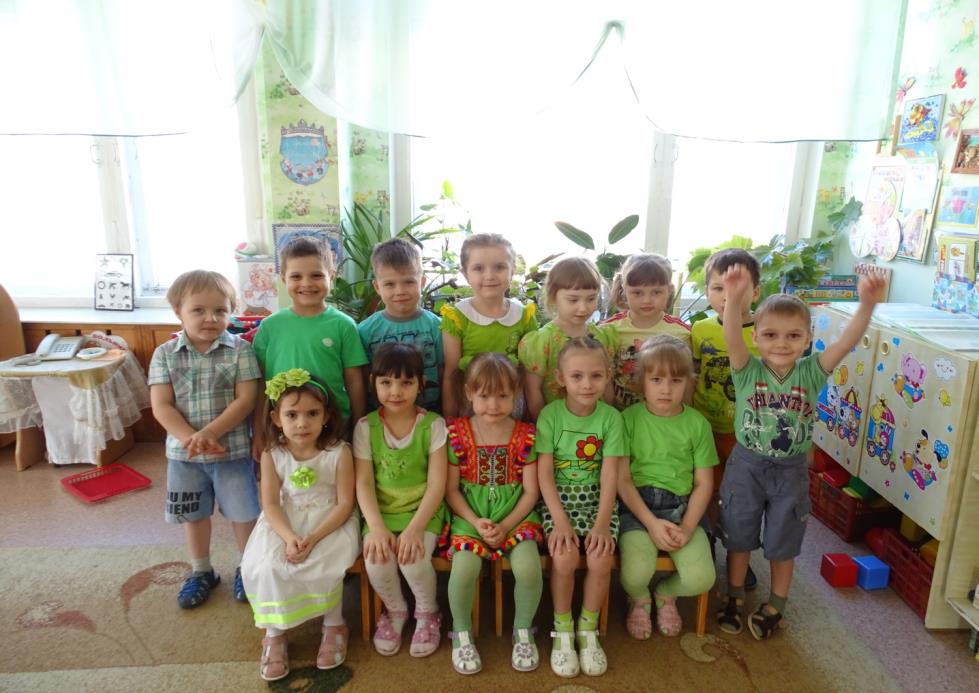 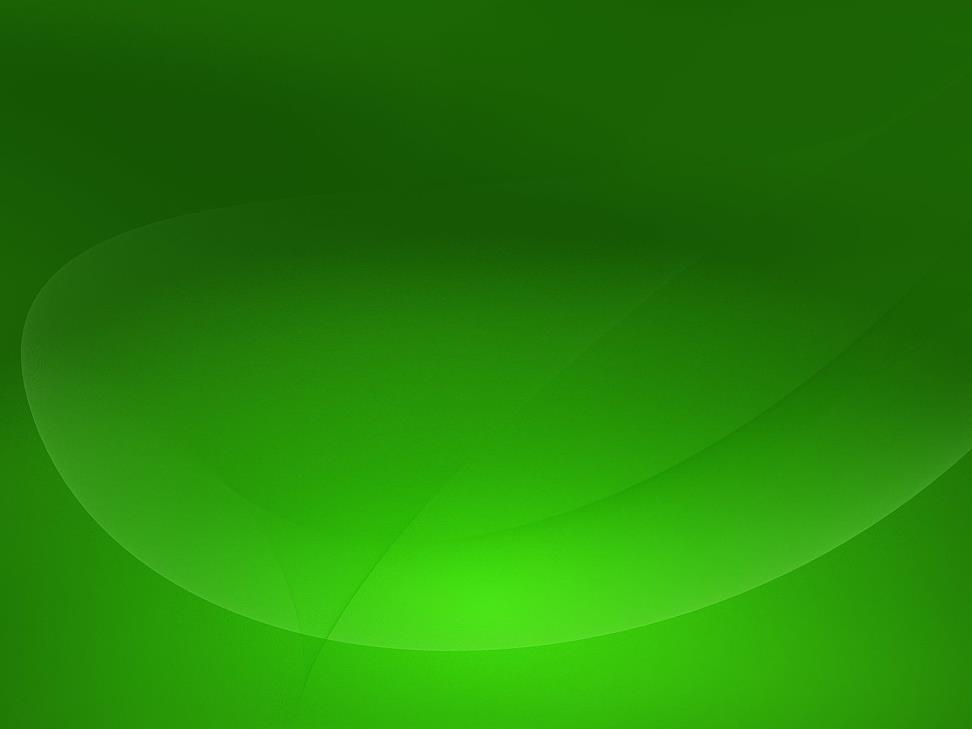 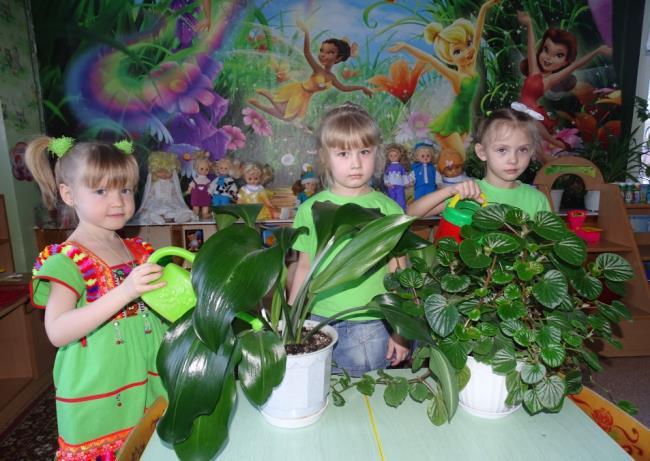 Поливали, наблюдали
и беседовали
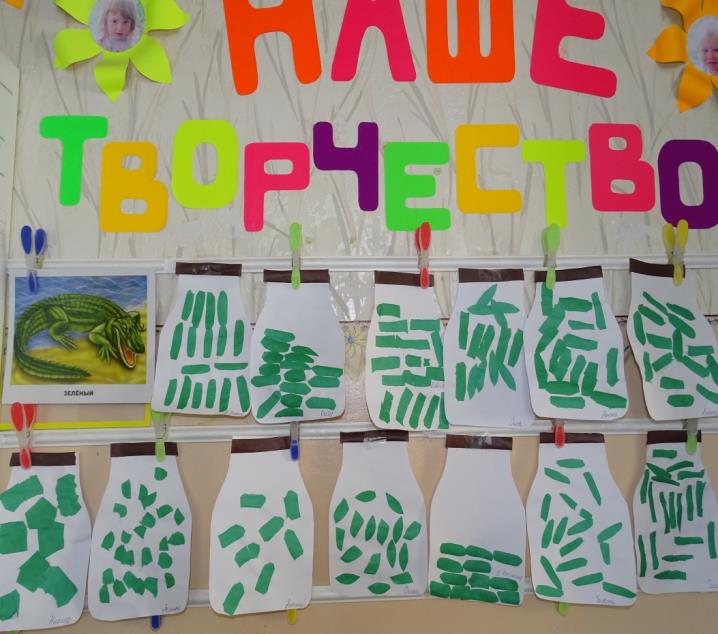 Аппликация
«Закатай  огурцы в
банку»
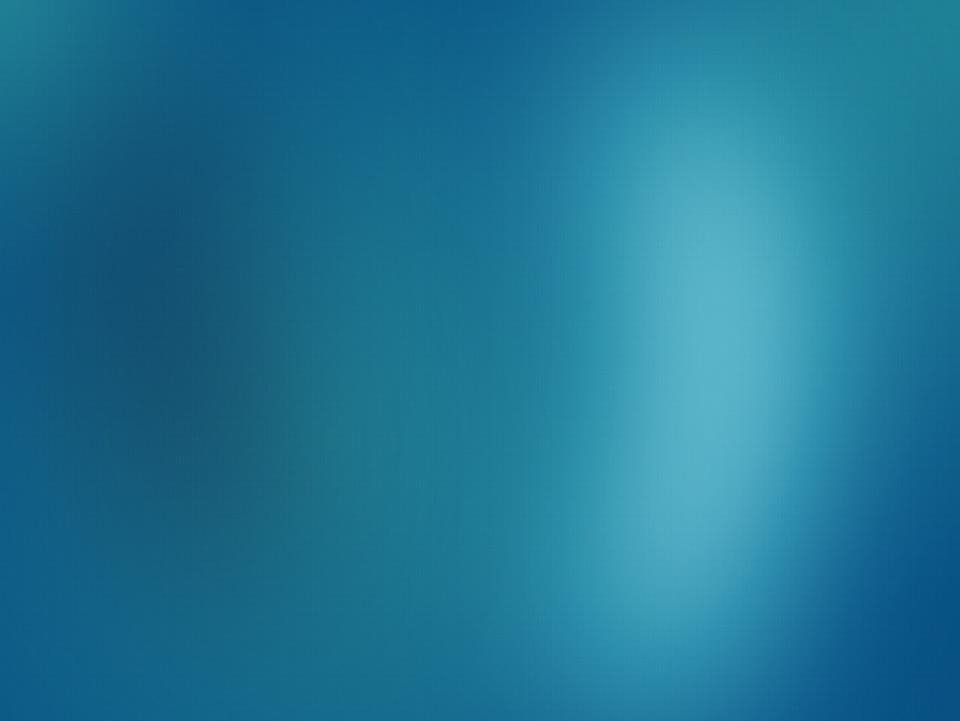 Четверг
голубой и синий день
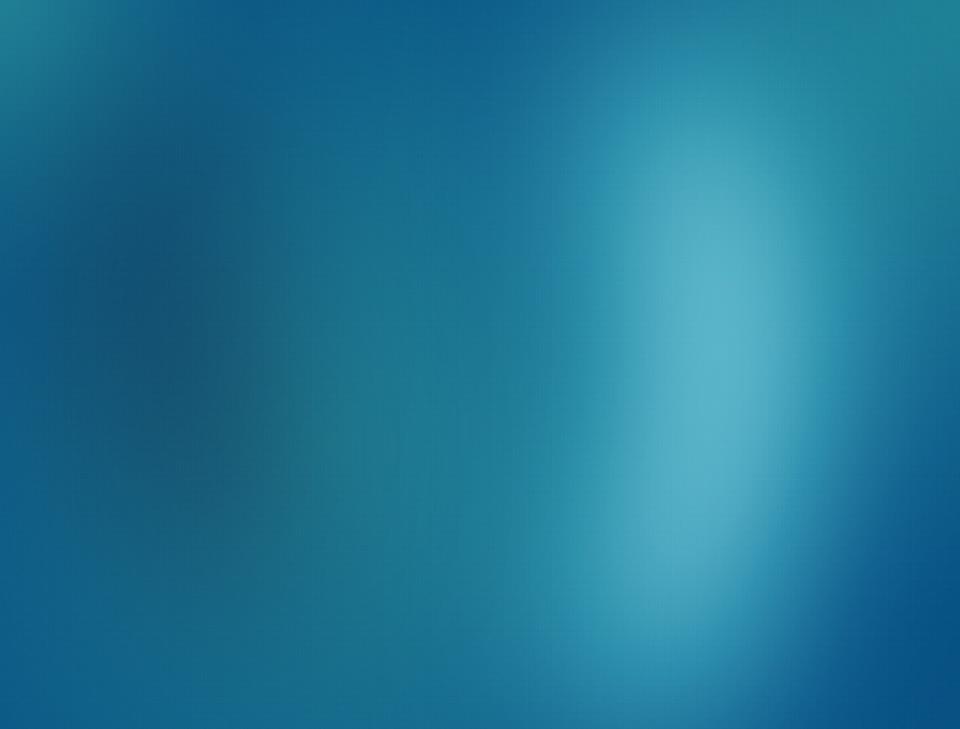 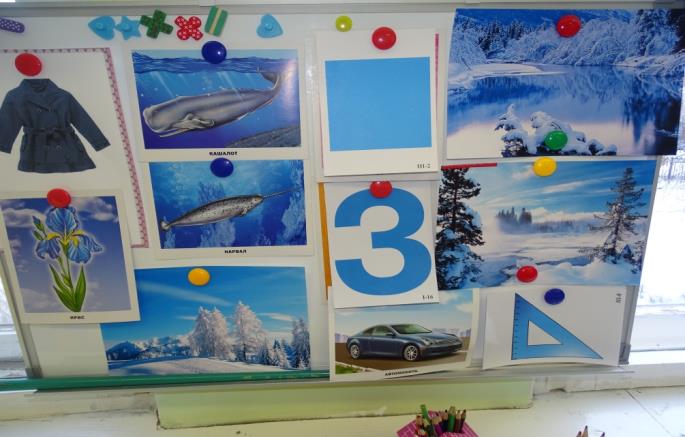 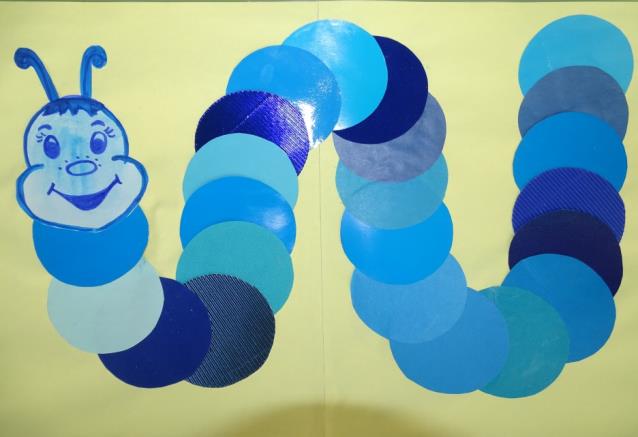 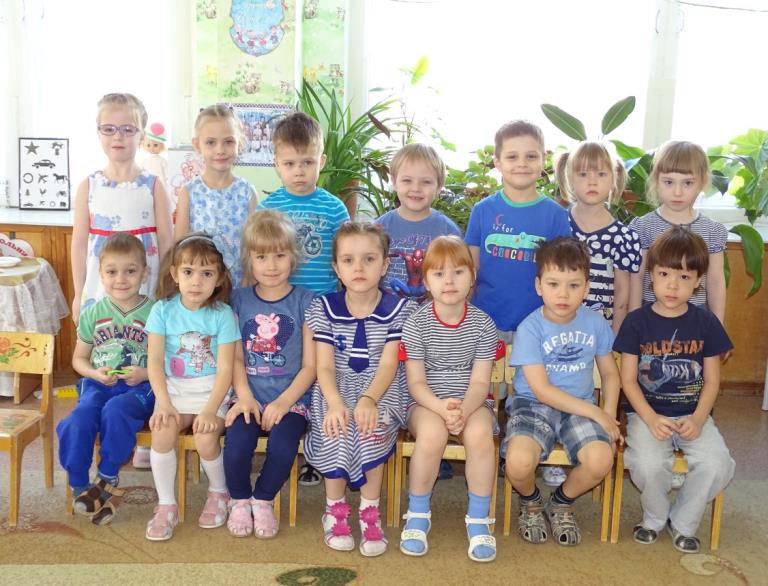 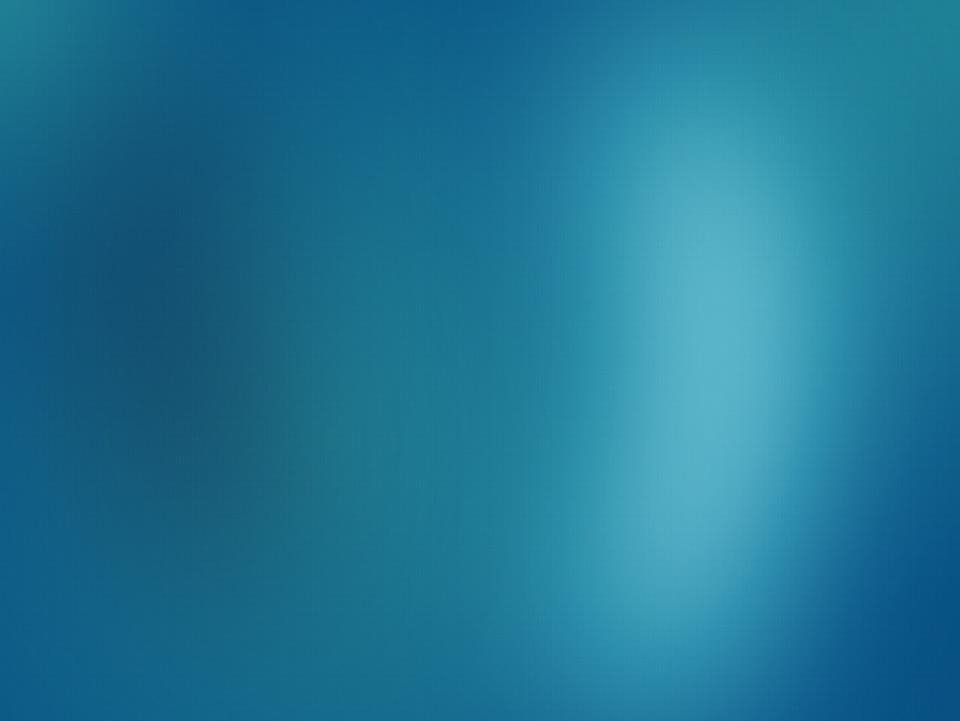 Рисовали синим  карандашом «Укрась ковёр»
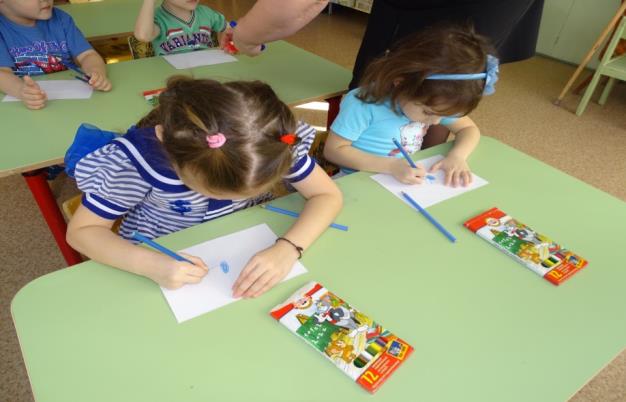 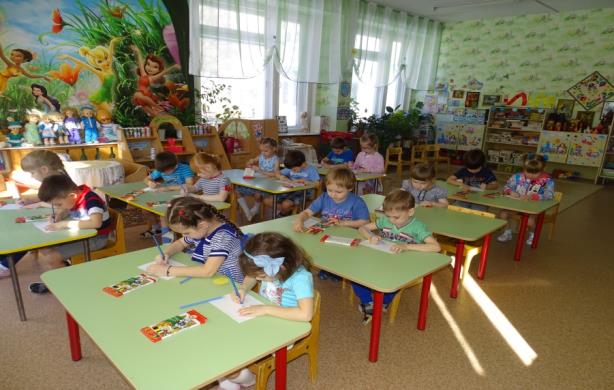 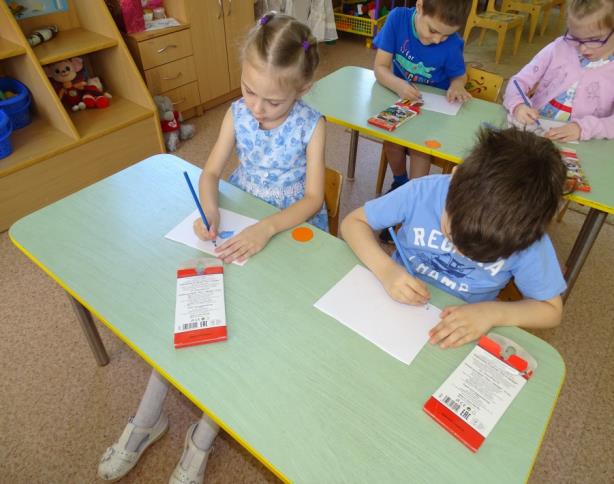 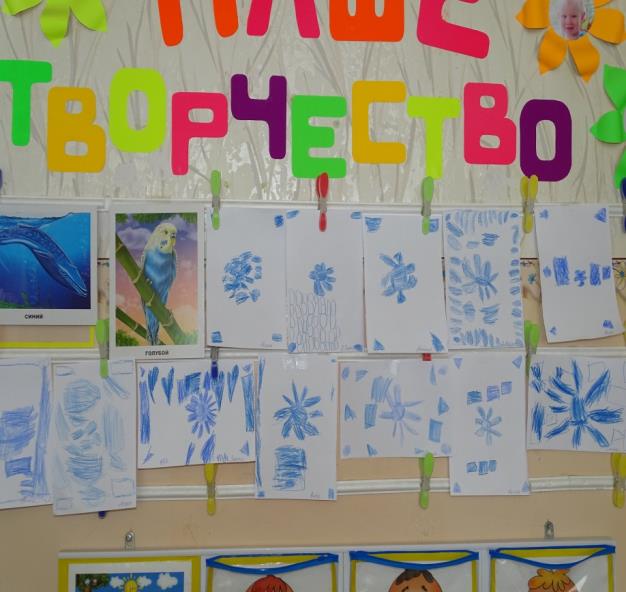 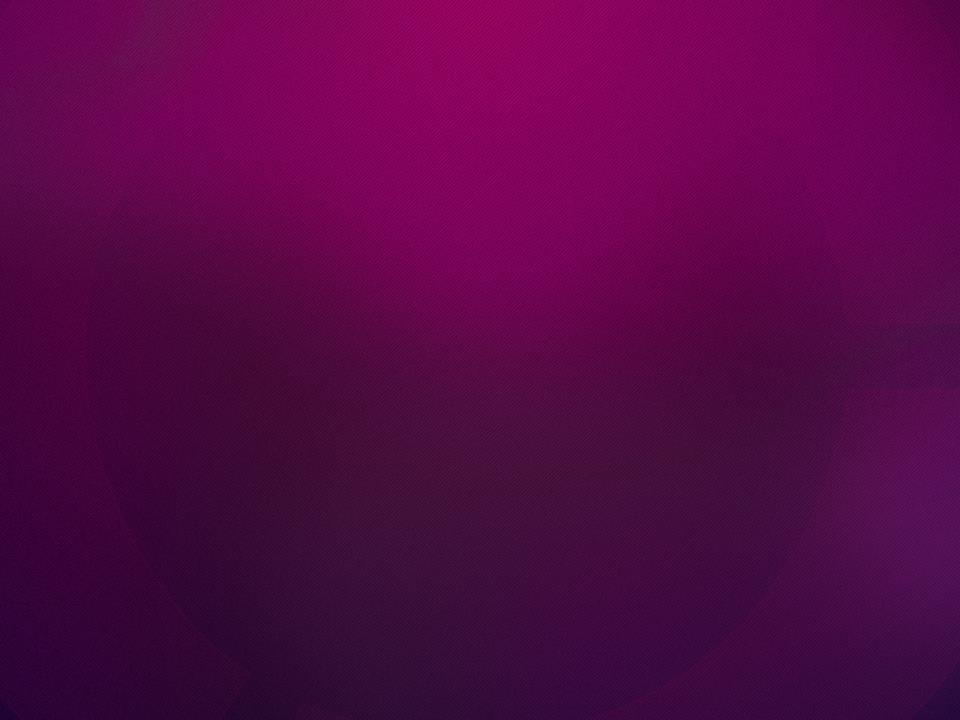 Пятница
фиолетовый день
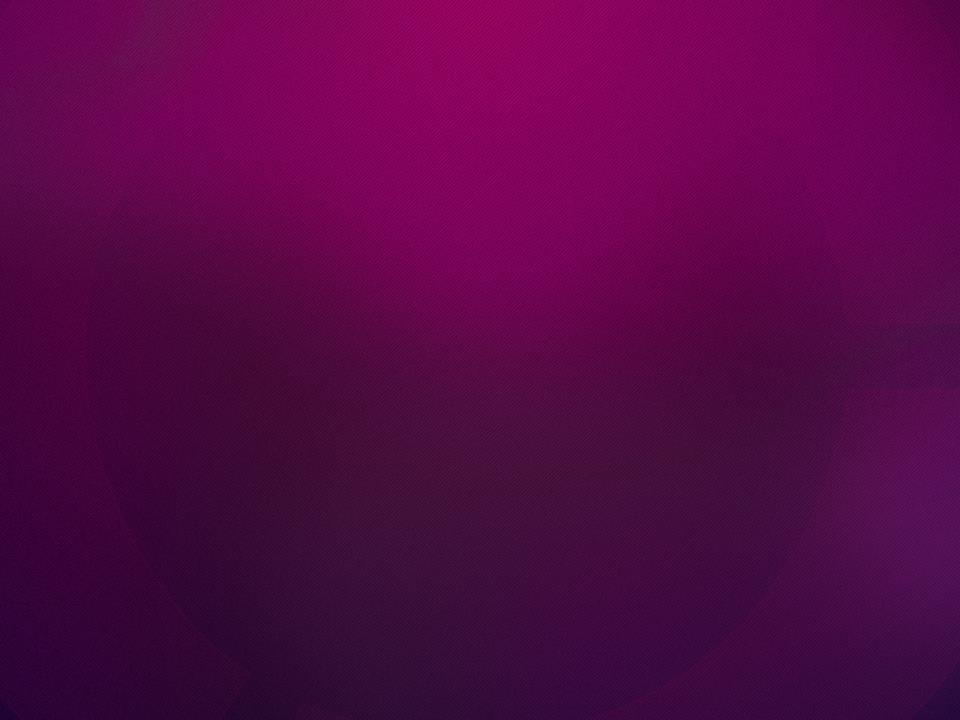 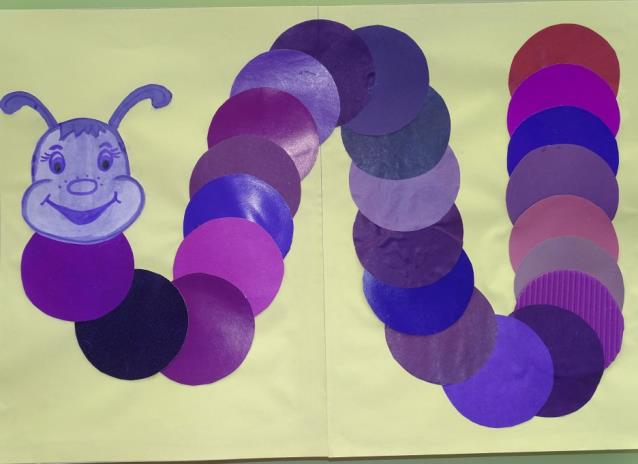 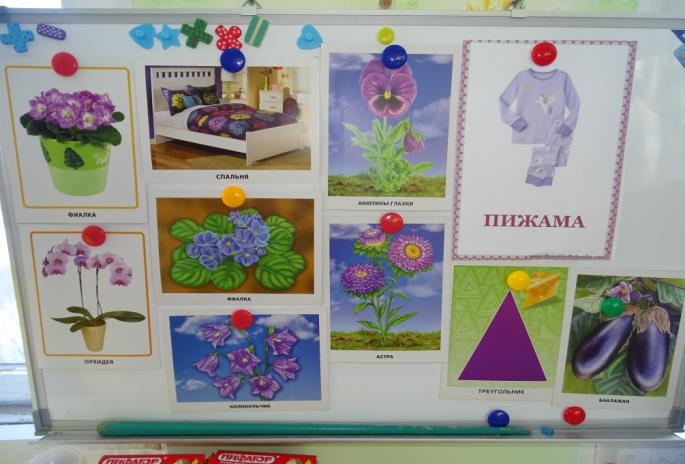 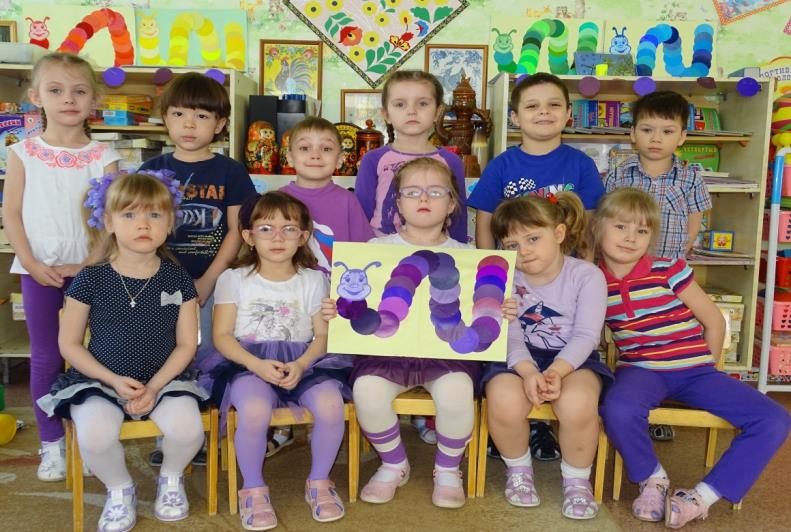 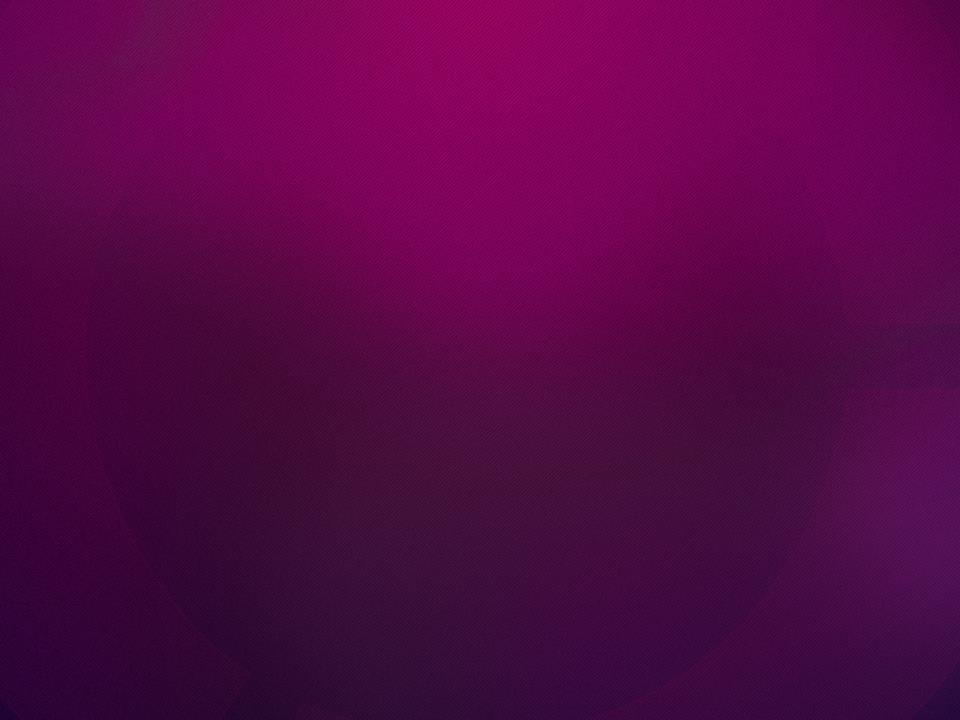 Рисовали баклажан, смешивали краски
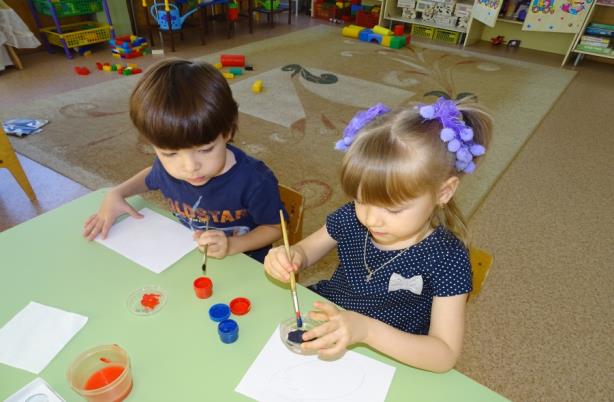 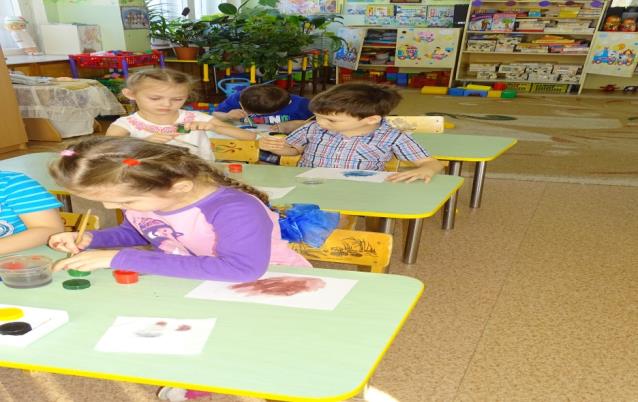 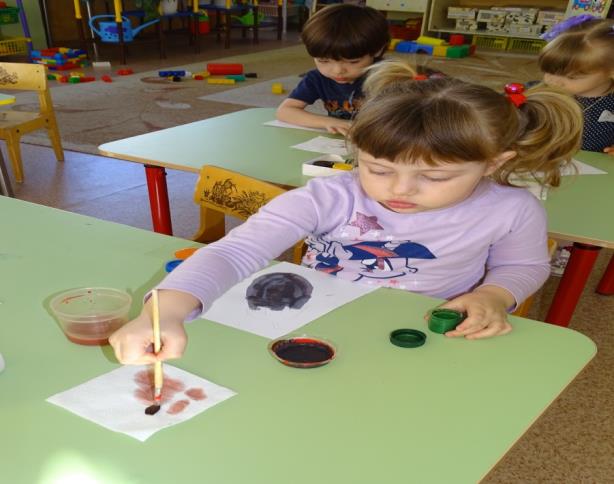 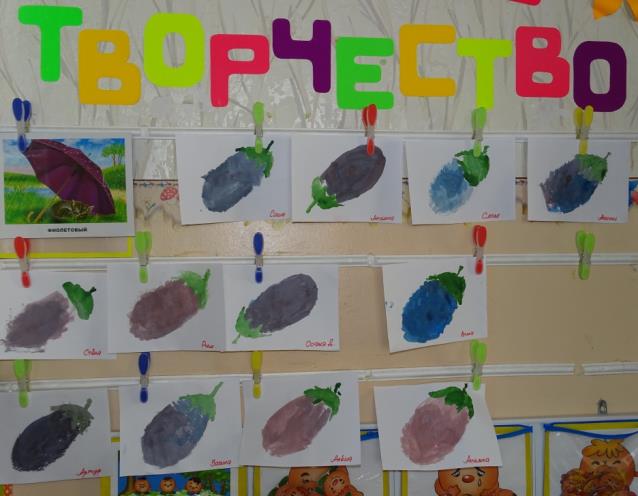 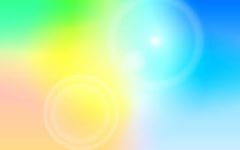 Заключительный этап
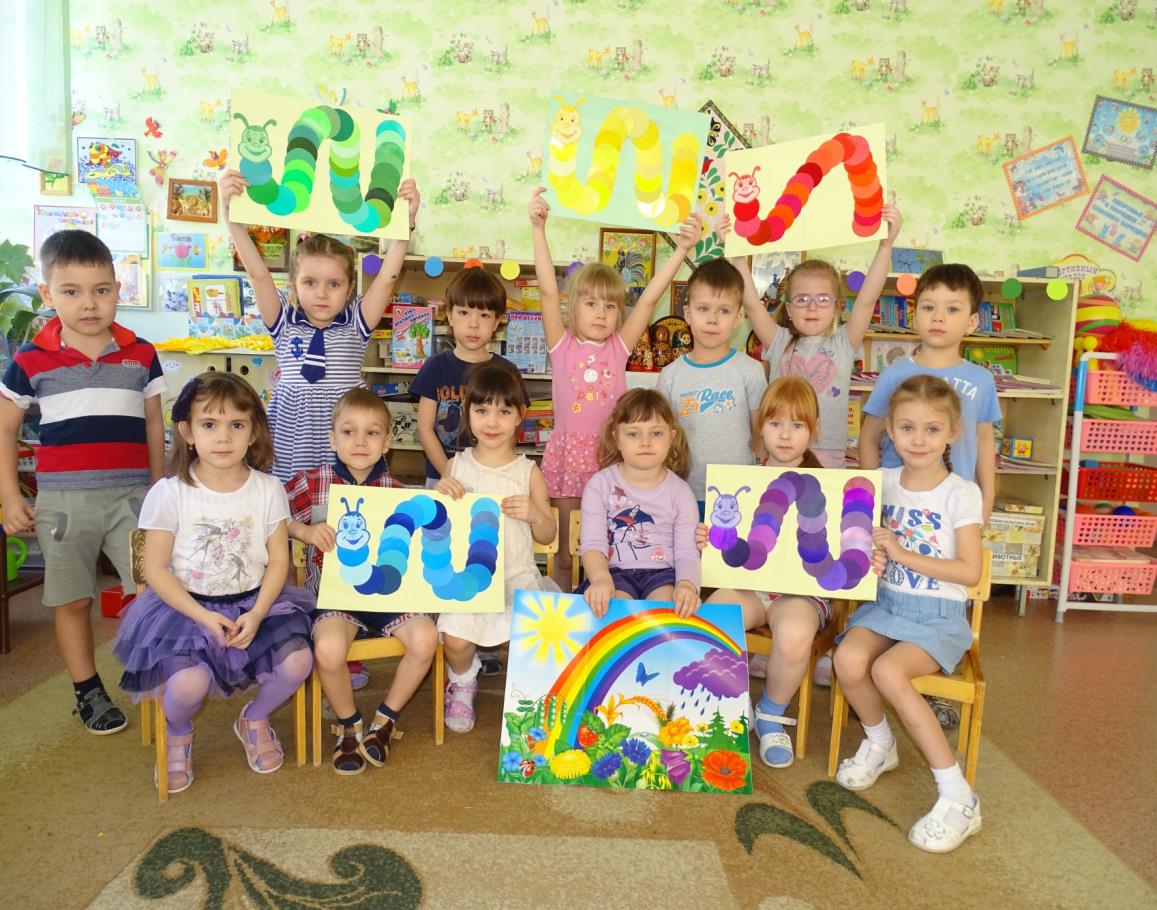 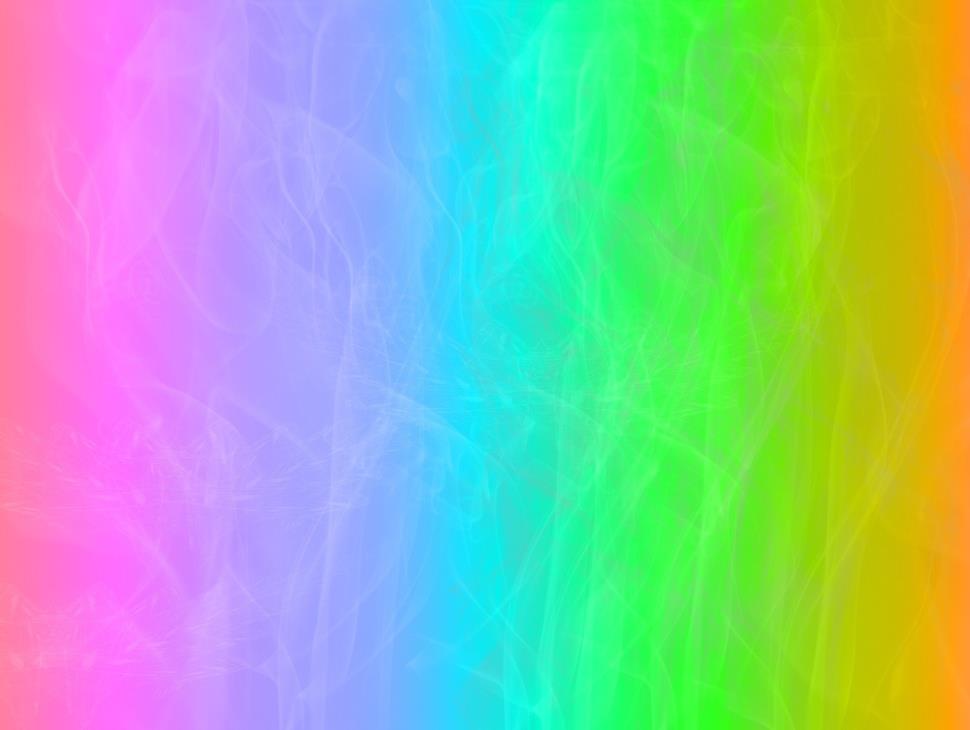 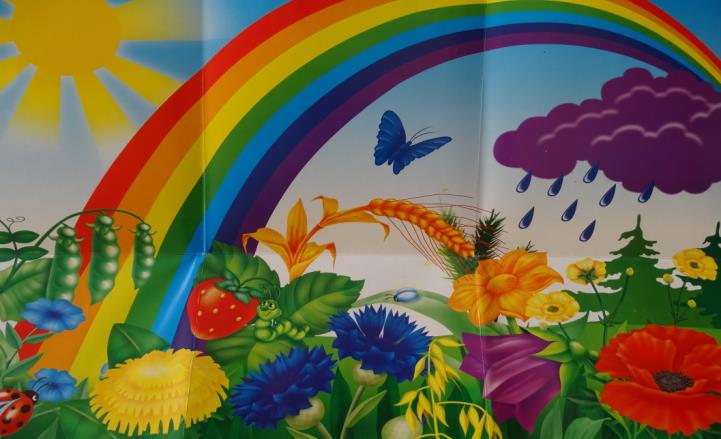 Рисовали радугу
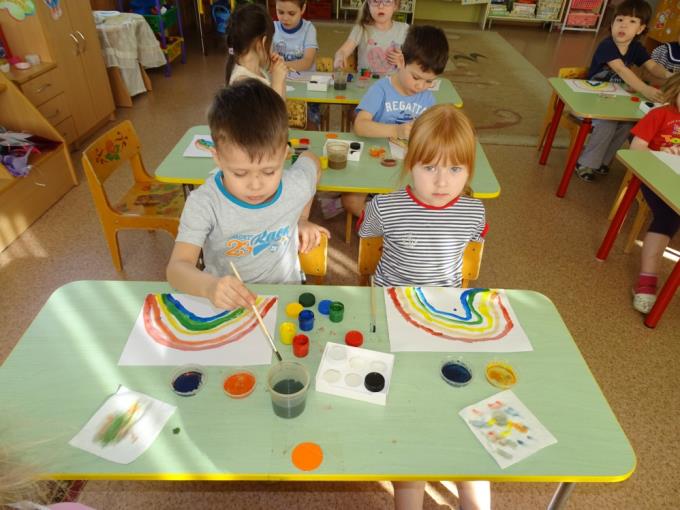 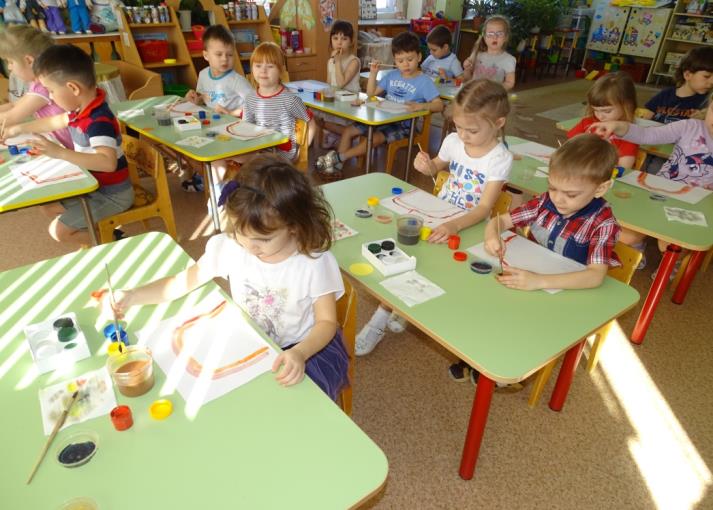 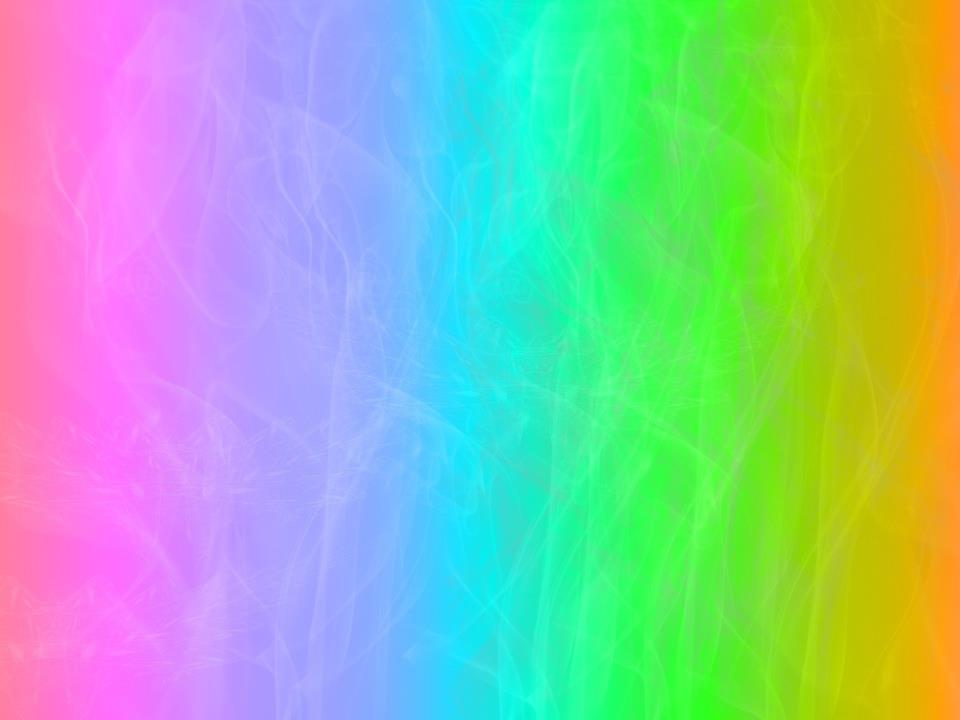 В игры тоже по играли
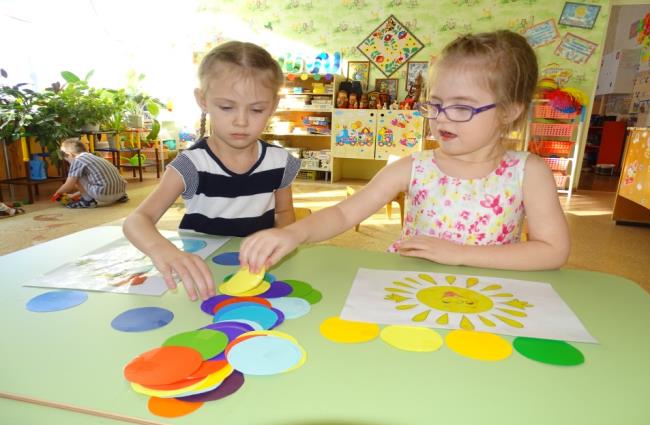 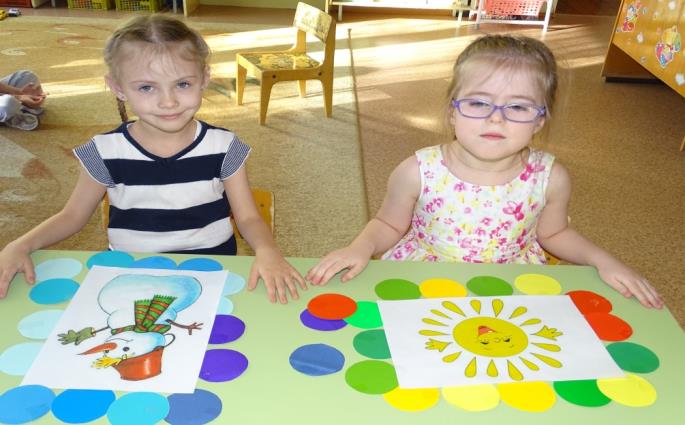 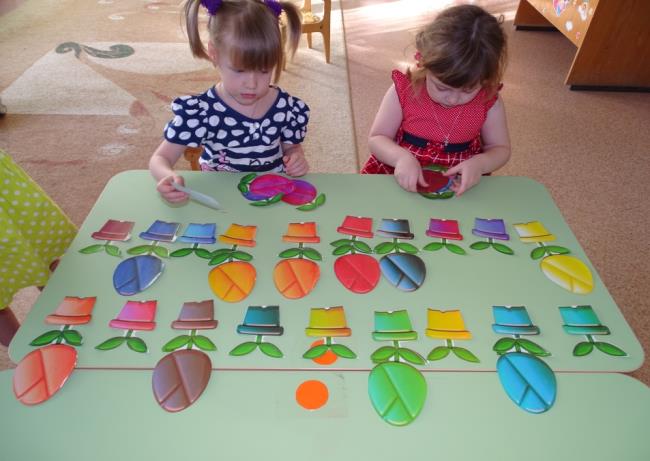 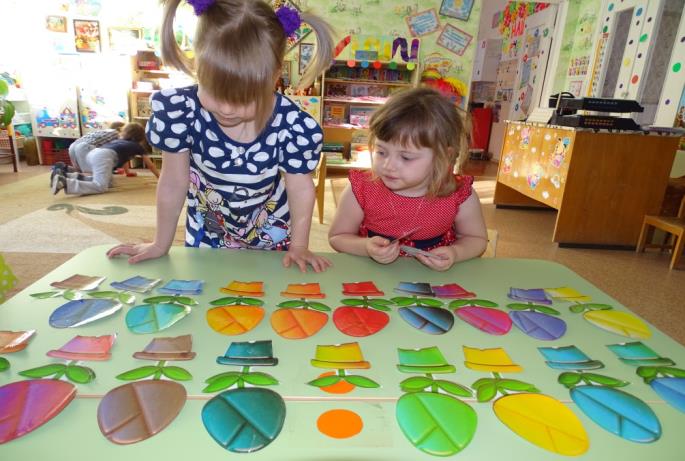 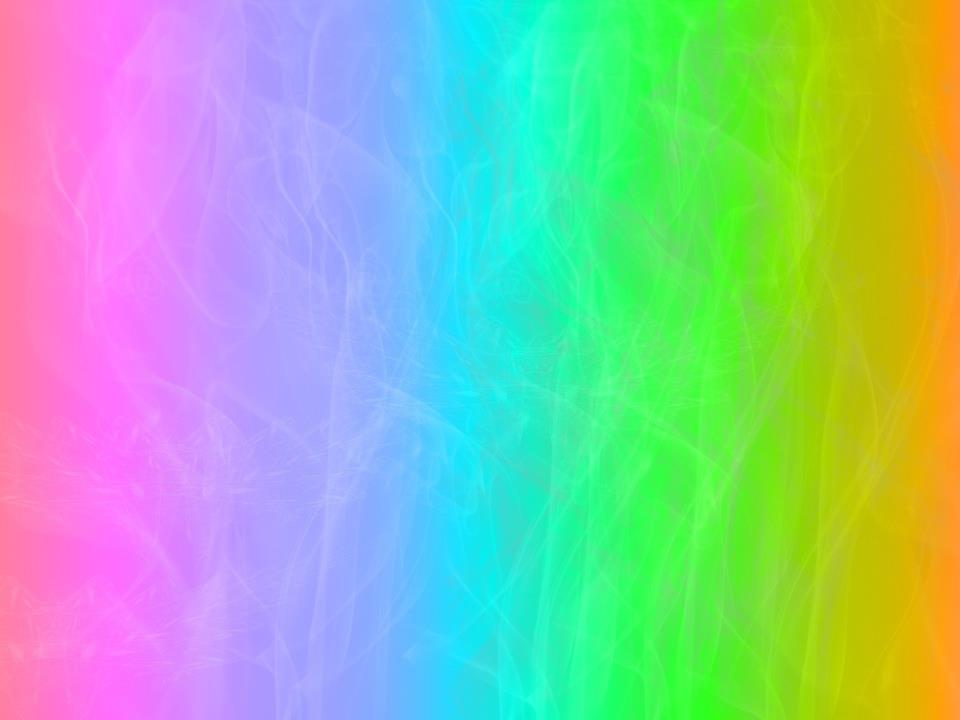 Дидактические игры
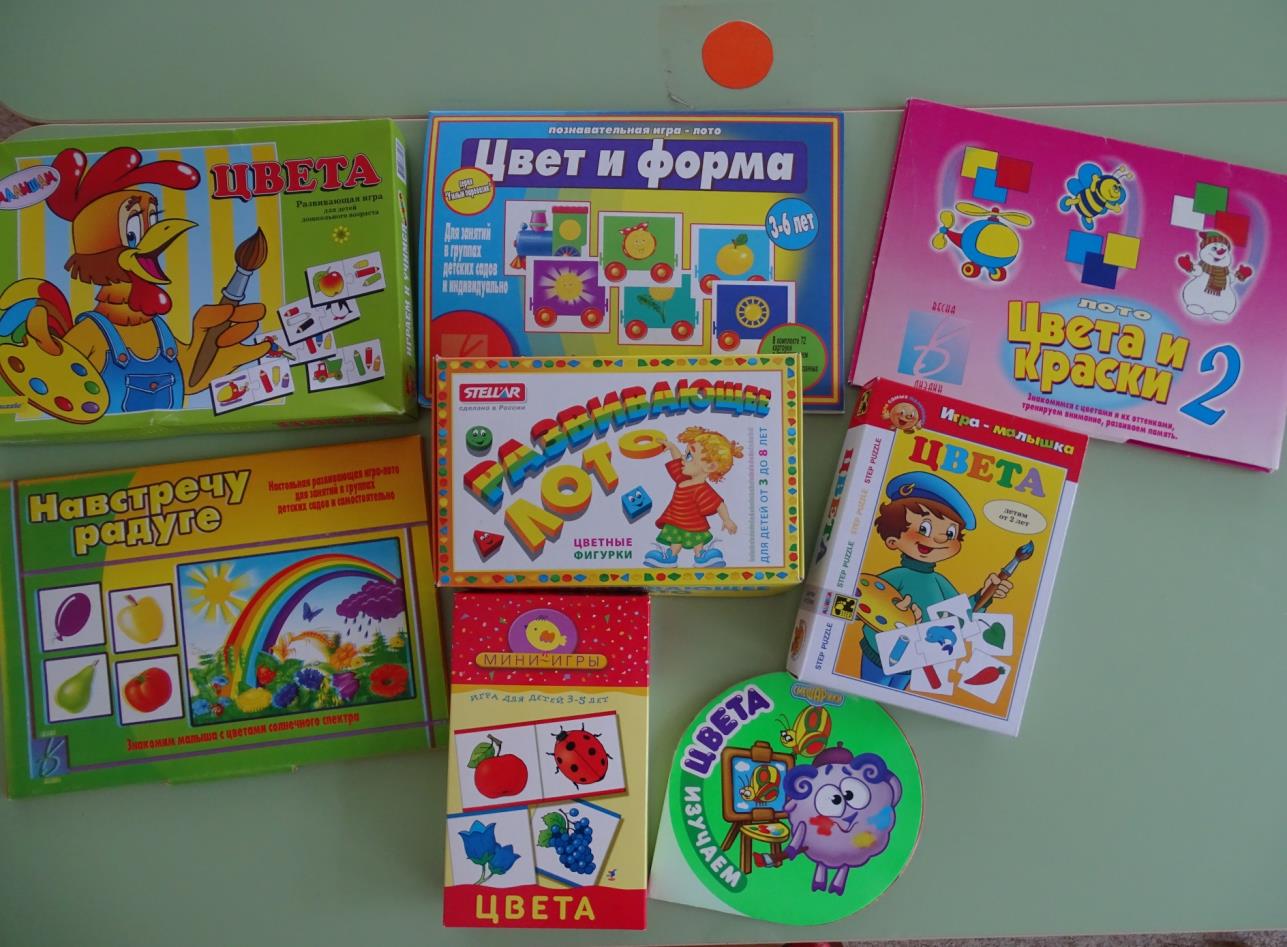 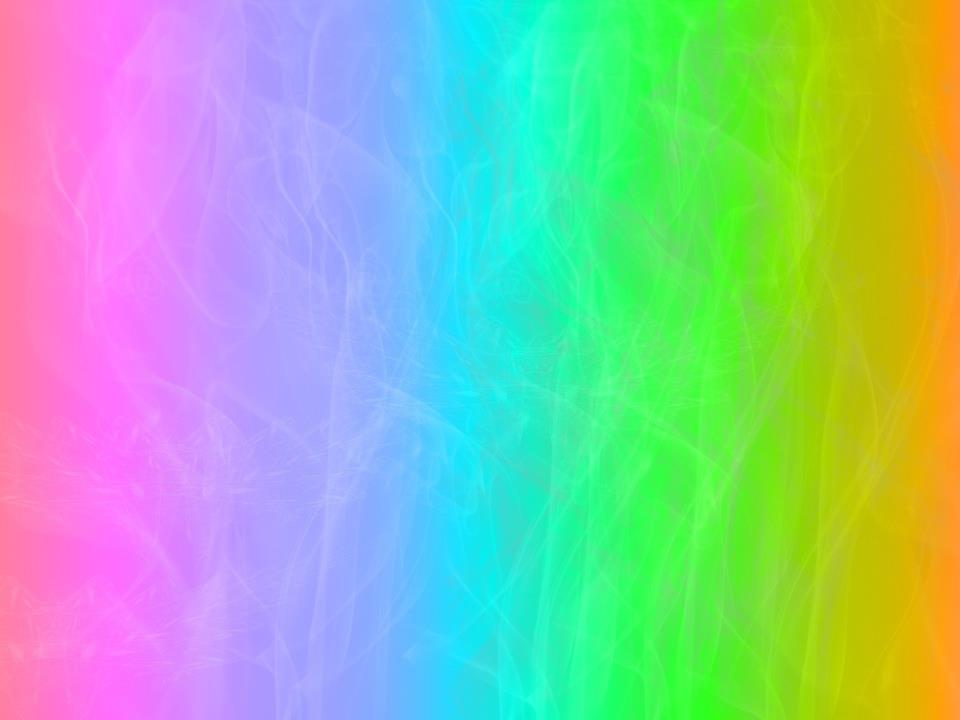 Дидактические игры изготовленные для проекта
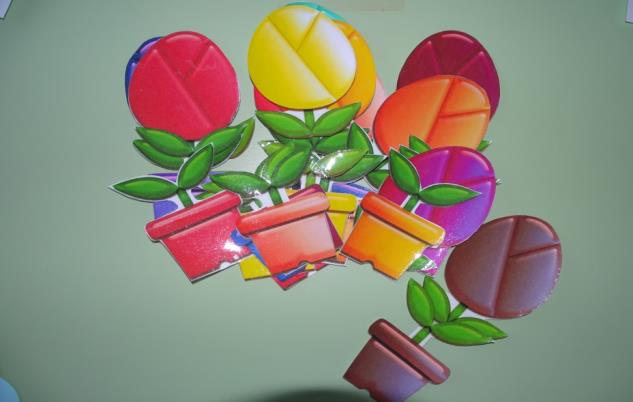 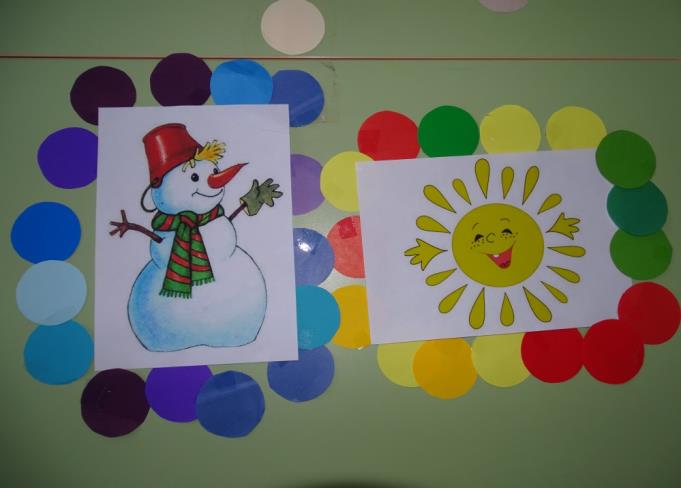 Д/и «Цветочки»
Д/и «Подбери любимые цвета Снеговика и Солнышка»
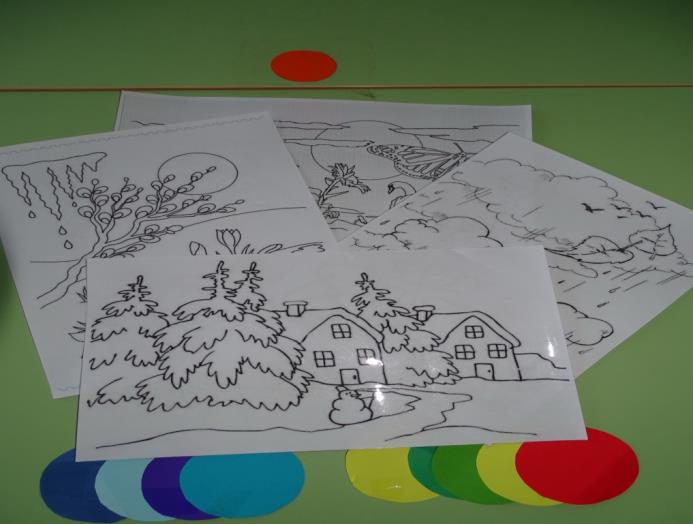 Д/и «Назови цвета осени, лета……»
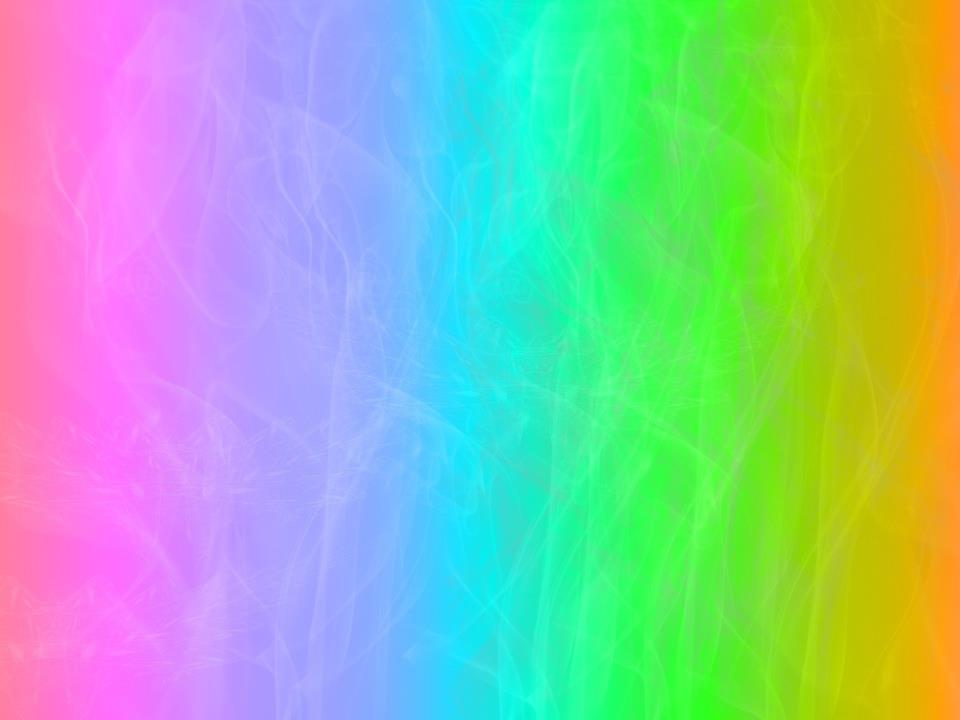 Что такое радуга?
Ангелина Б.  Это яркий цвет. Радуга после дождя бывает.
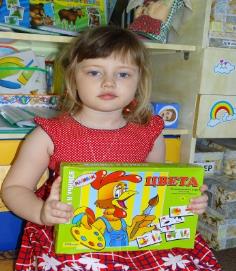 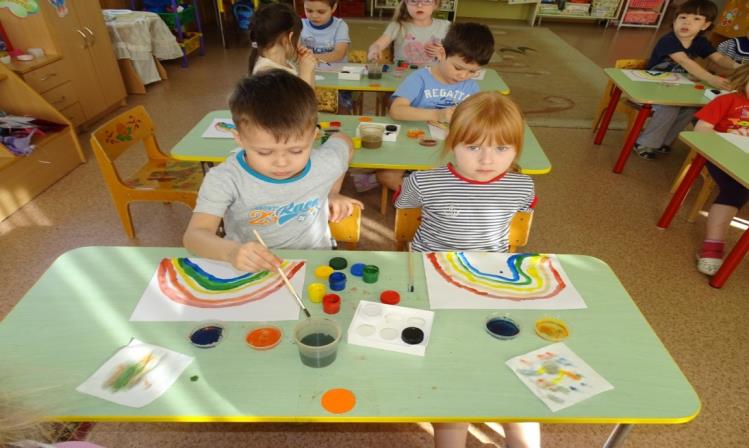 Очень красивая, очень много
разных цветов. Алеша Ш.
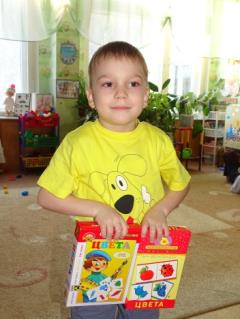 Рим. С. Радуга это светящее и начинается тогда, когда солнышко с дождём встречается. Радуга она весёлая и всех радует.
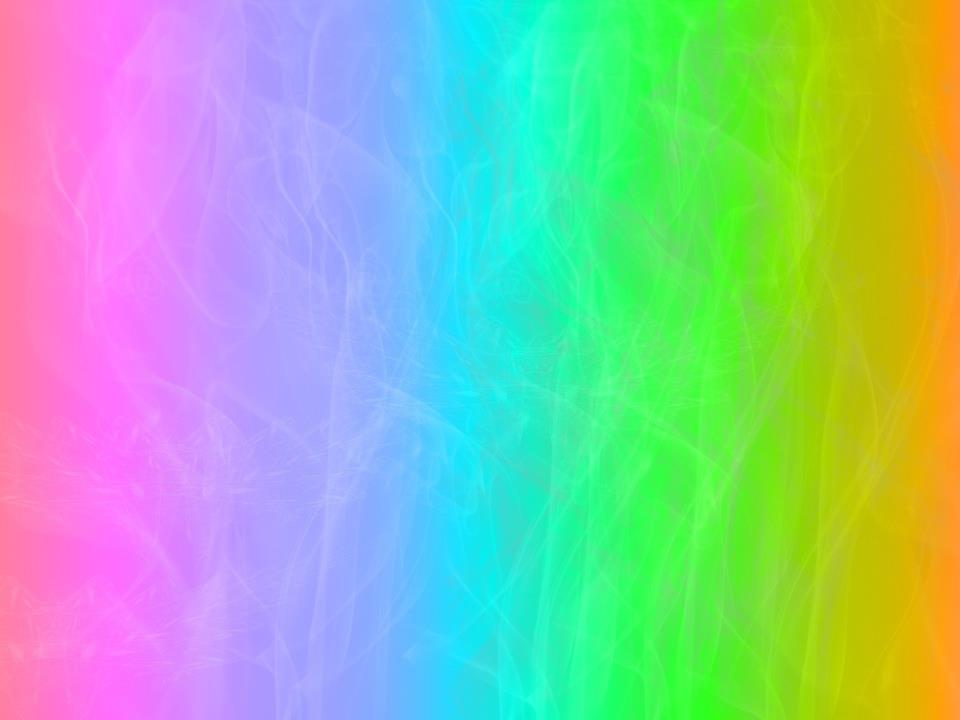 Спасибо за внимание
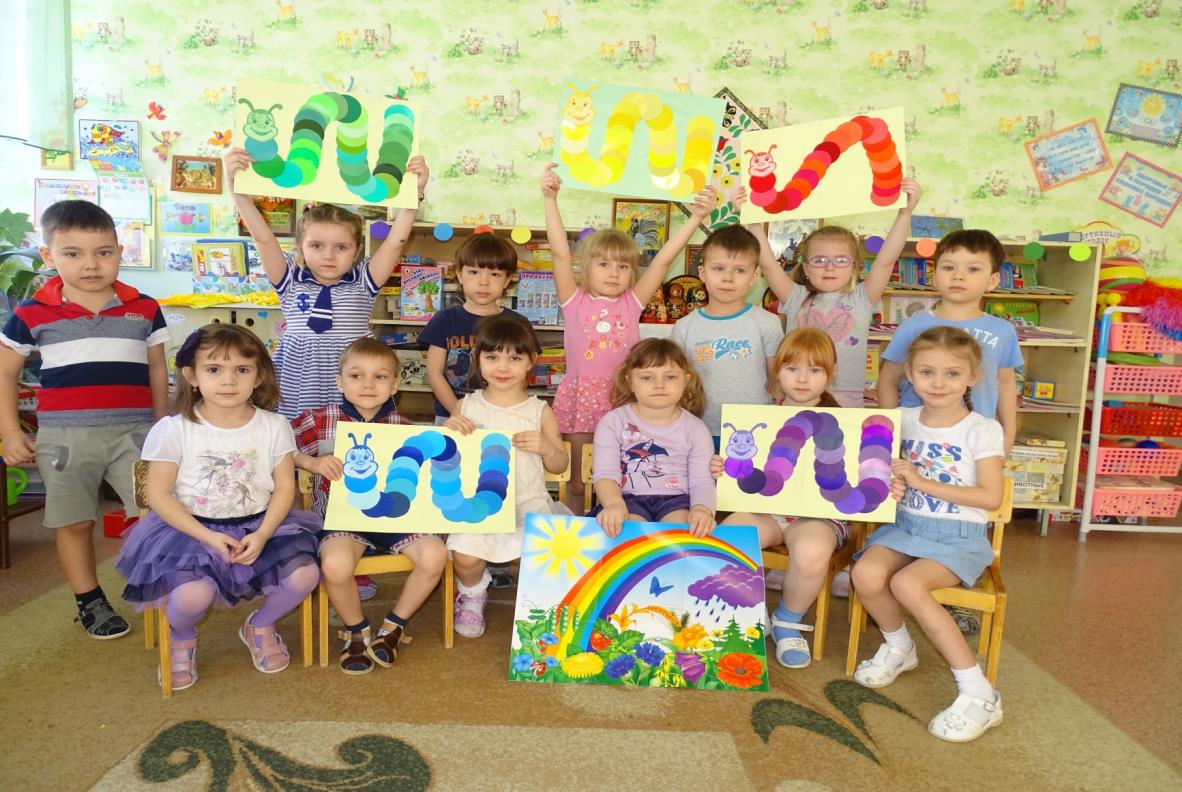